Organization of the Autonomic Nervous System-II
By Dr.Sajid Hussain
Objectives
Discuss autonomic receptor
Know functional organization of ANS
Describe receptors in correlations with their neurotransmitter and function
Autonomic receptors
Adrenergic receptors
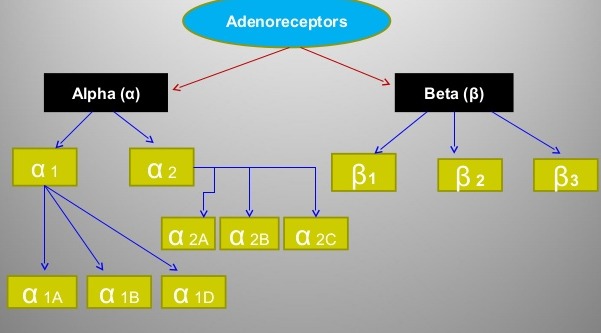 α –adrenergic receptors
IP3- inositol triphosphate,  DAG- Diacytl glycerol, cAMP- Cyclic Adenosine Monophsphate
Differences between α1 and α2
α1 and α2
α2 is an autoreceptor and inhibits NA release
β-receptors
β-receptor
Effects of β-receptor
Cholinergic / parasympathetic receptors
Muscarinic receptor
Funtional organization of parasympathetic system
Bronchoconstriction, ↑ secretion
↓ HR, ↓ conductivity
Miosis, ↓IOP, 
contraction of ciliary m
↑ Hcl secretion
↑secretion, peristalsis
↑ lacrimation
↑ contraction
↑ secretion & salivation
Sphincter contraction
↑ secretion,
salivation
Erection in males
Functional organization of sympathetic system
Mydriasis
Thick secretions
↑HR and conduction
↑ sweating (Ach)
bronchodilation
relaxation
Release of renin
relaxation
Ejaculation in males
Receptor correlation
Neurotransmitter NA
Neurotransmitter Ach
Receptor correlation 	    Sympathetic	      Parasympathetic
summary
summary
References
Lippincott’s  Illustrated review of pharmacology – 4th edition
Basic & clinical pharmacology, Bertram G katzung-12th edition
Goodman & Gilman’s –pharmacology
Internet resource